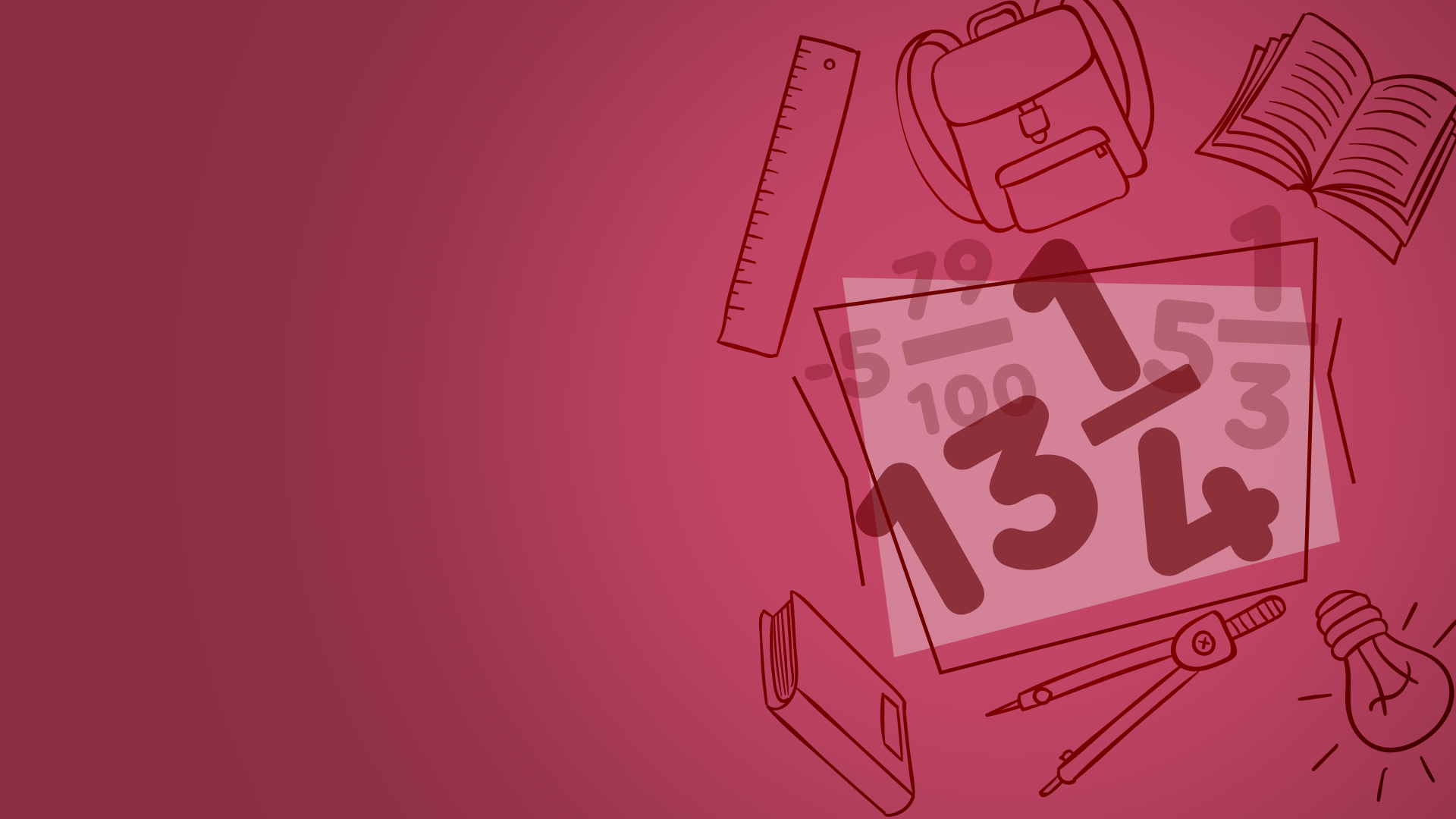 Сложение и вычитание десятичных дробей
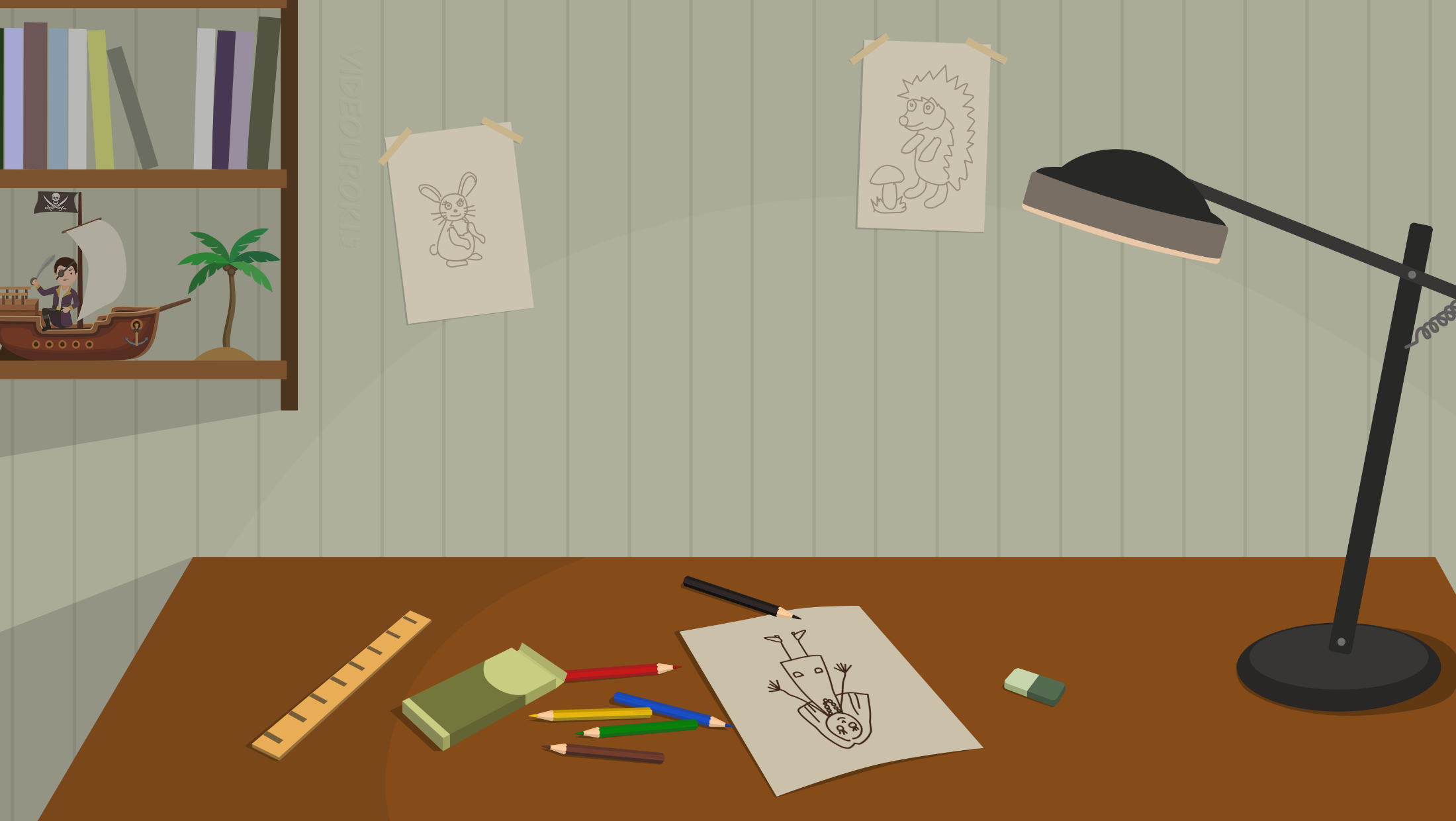 Саша, привет. 
Что ты считаешь?
Так, полтора и ещё 
пол-литра.
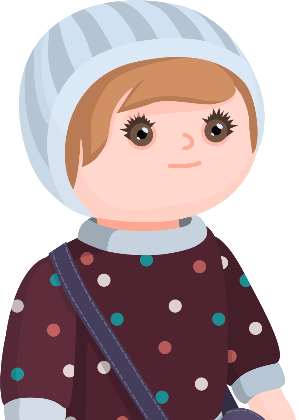 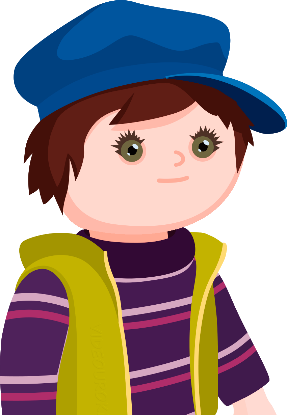 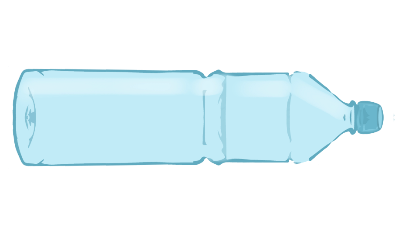 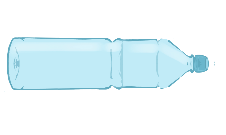 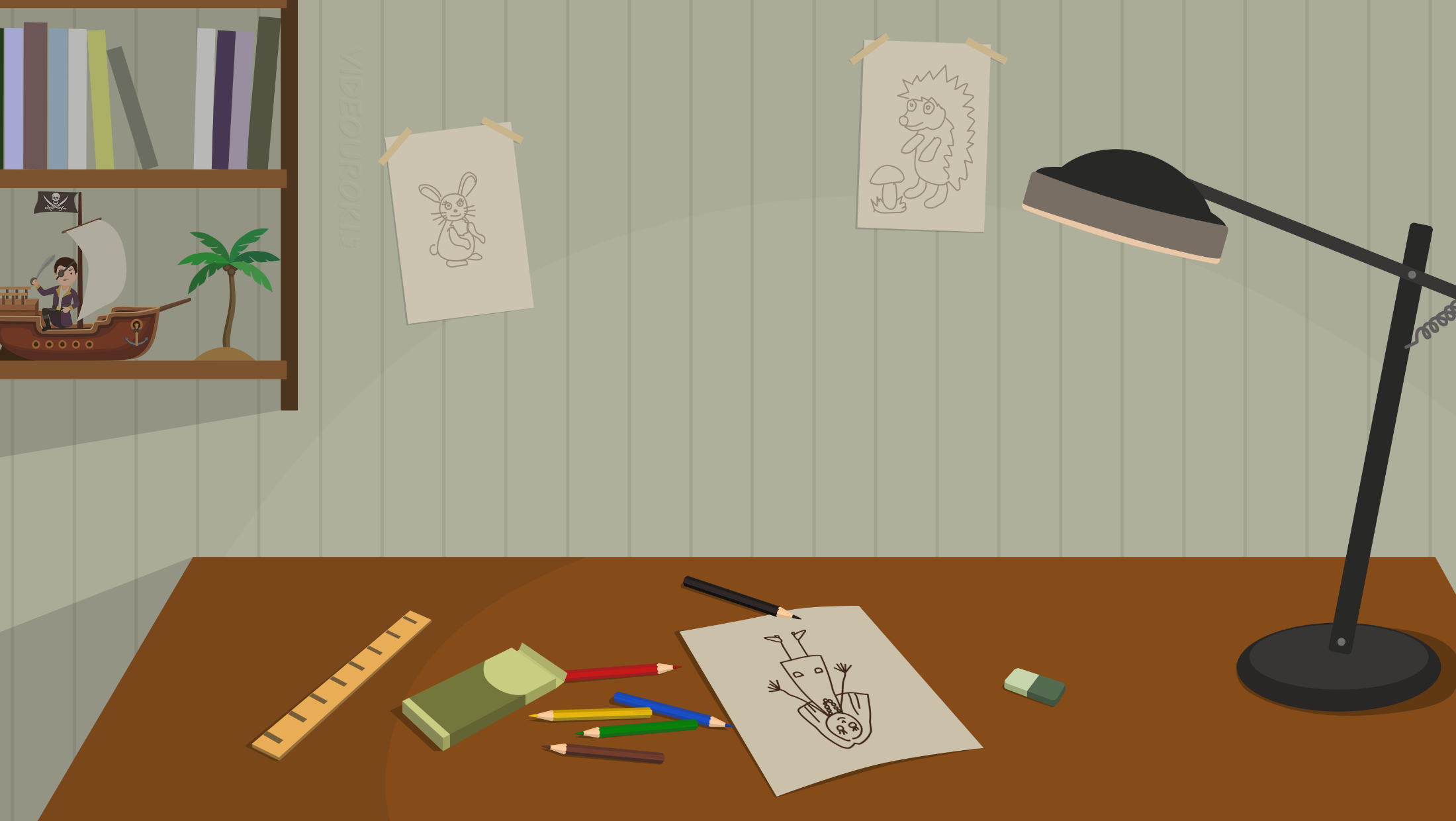 И как, получается?
Да вот, мама сказала, что со вчерашнего дня начинает пить много воды.
За целый вчерашний день она выпила 1 полуторалитровую бутылку воды и еще одну пол-литровую.
Вот мне и стало интересно посчитать, сколько же воды мама выпила за весь вчерашний день.
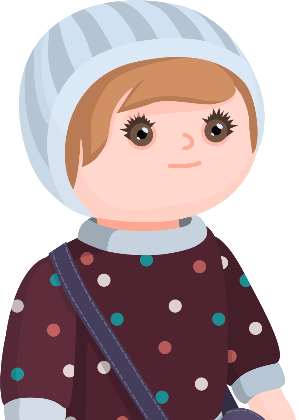 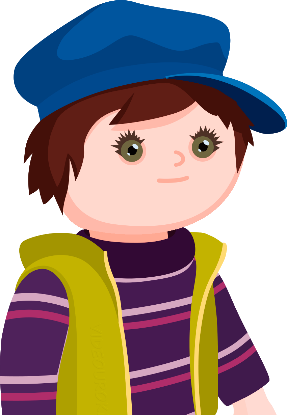 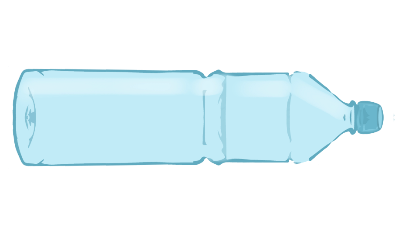 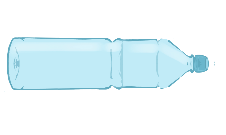 Я решил, что поскольку складывать десятичные дроби ещё не умею, то надо перевести десятичные дроби в обыкновенные и сложить.
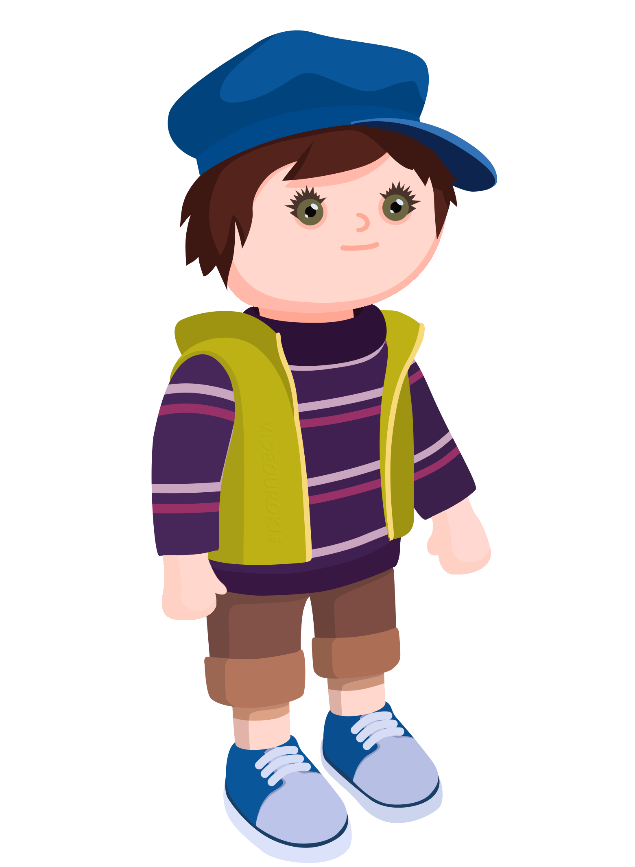 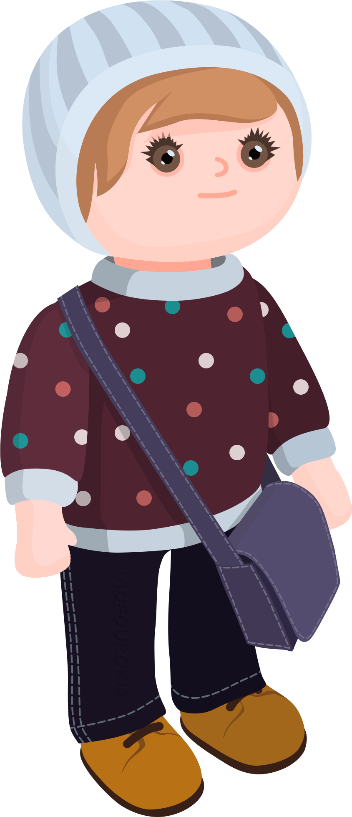 Вот интересно, а можно складывать десятичные дроби, не переводя их в обыкновенные?
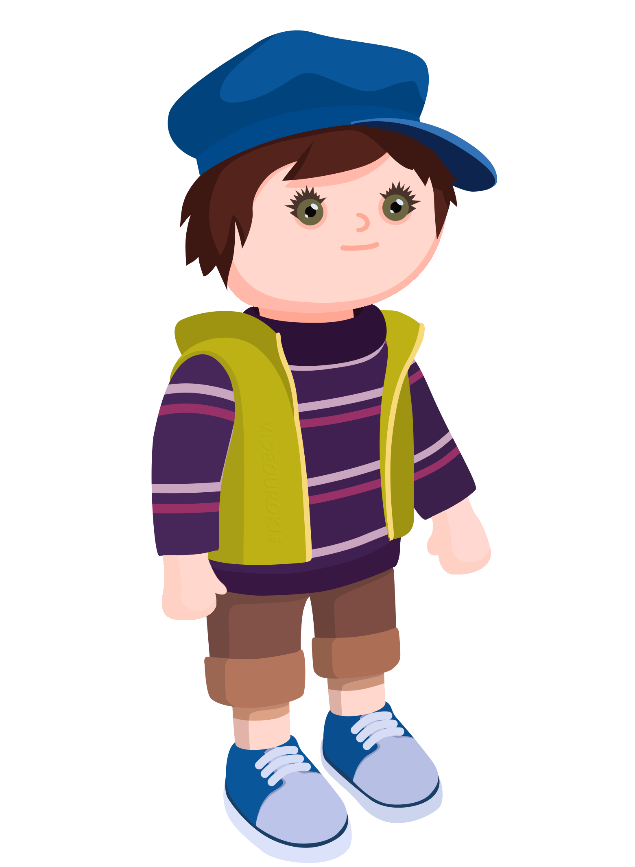 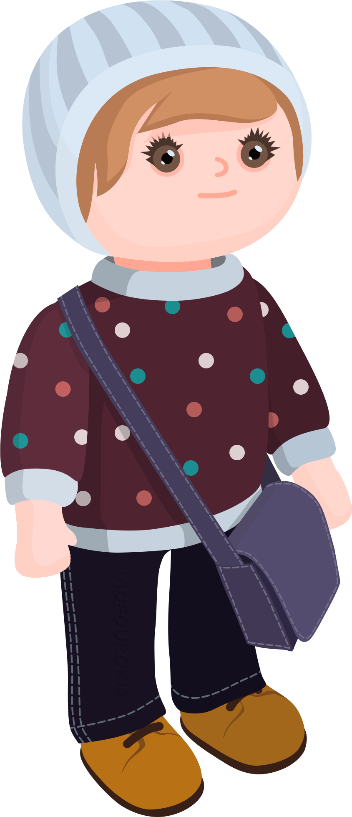 Вот интересно, а можно складывать десятичные дроби, не переводя их в обыкновенные?
Я знаю, кто нам может ответить на этот вопрос. Электроша.
Пойдём к нему и всё разузнаем.
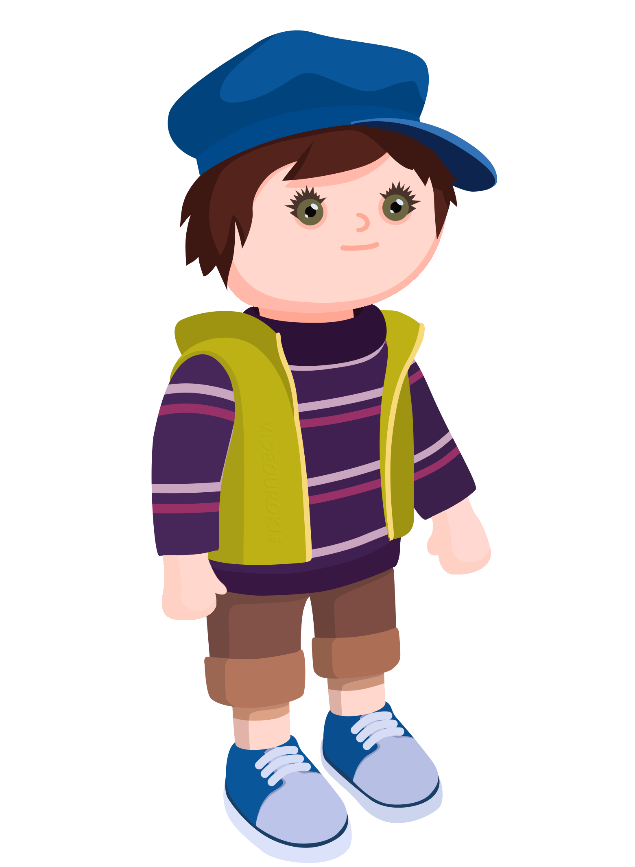 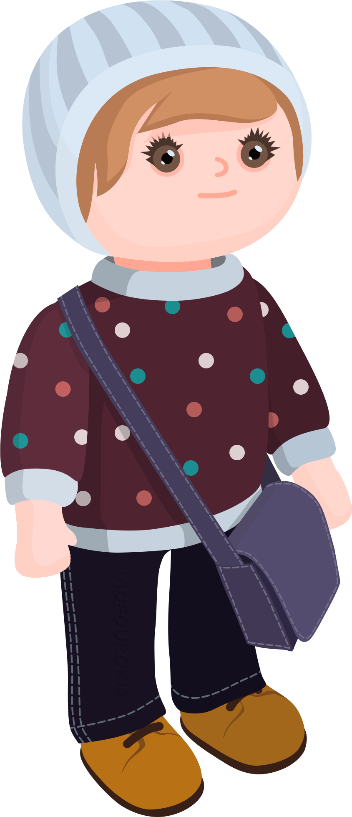 Здравствуйте, мальчики.
Задавайте свой вопрос.
Электроша, здравствуй. Мы снова к тебе с вопросом.
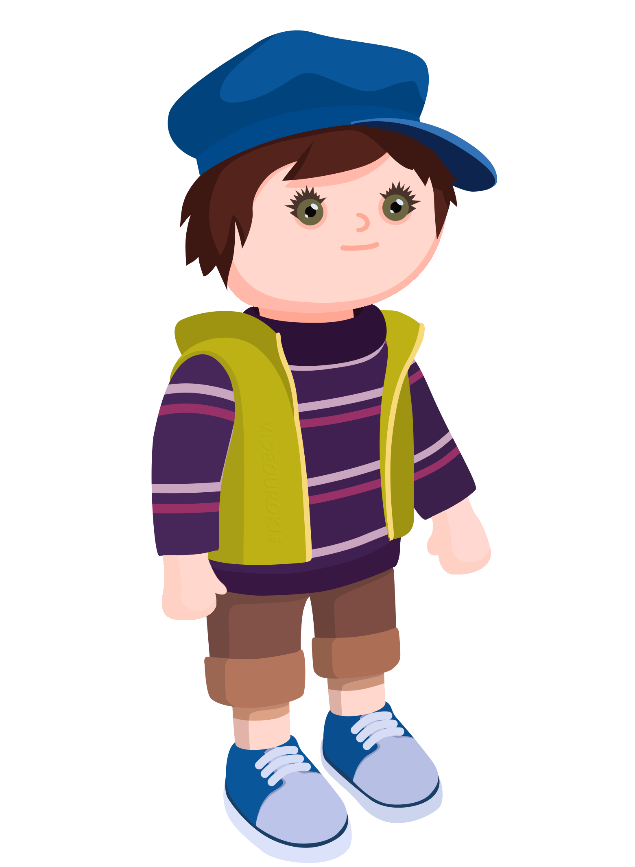 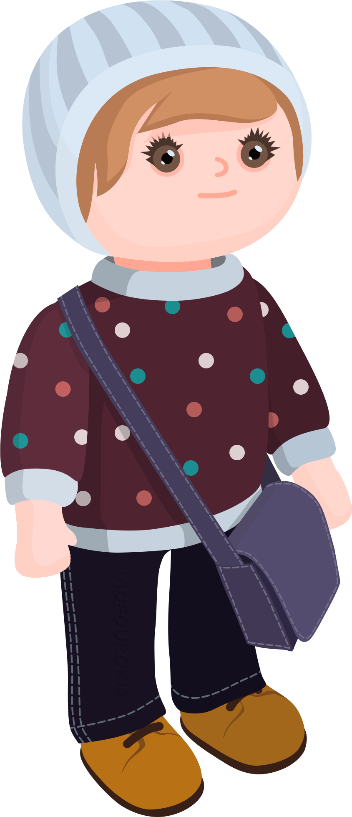 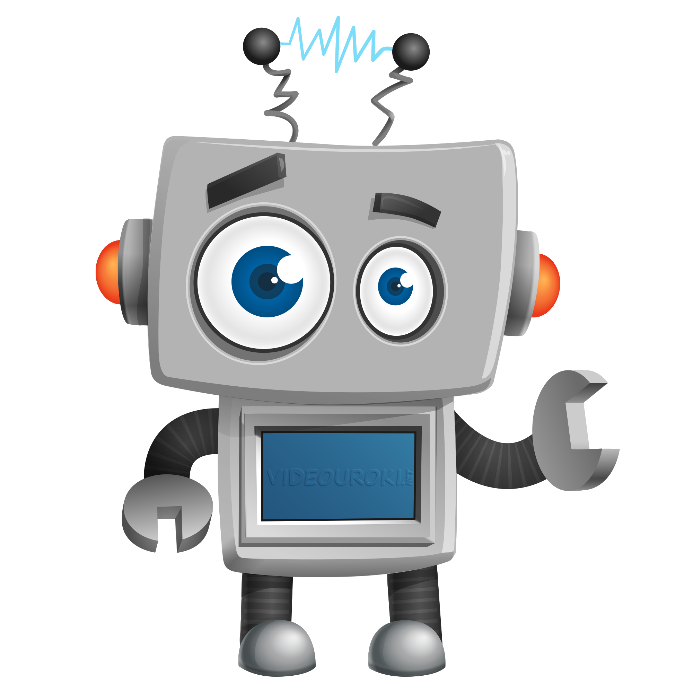 Хорошо, ребята. 
Сейчас я вам всё расскажу.
Мы хотим научиться складывать десятичные дроби, чтобы не переводить их в обыкновенные.
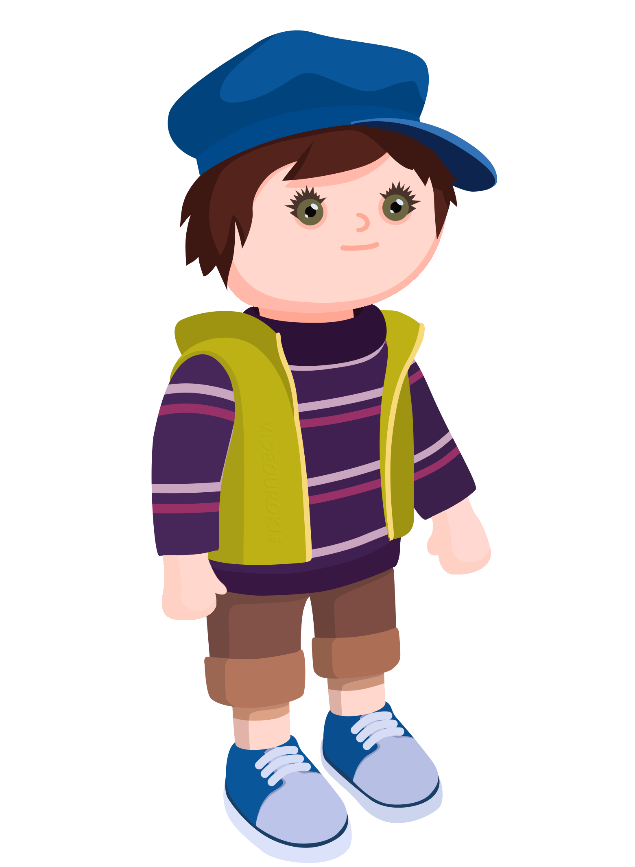 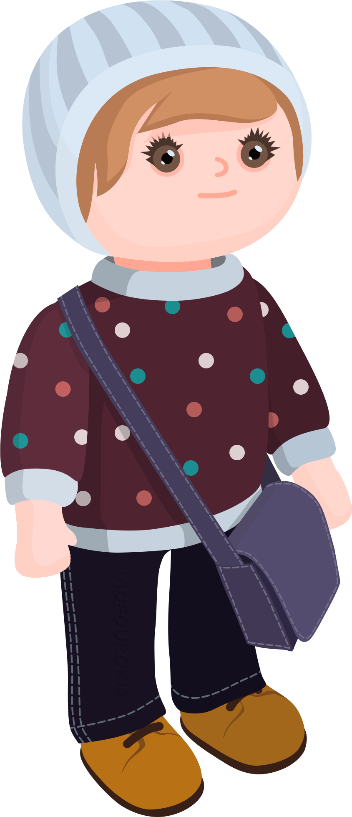 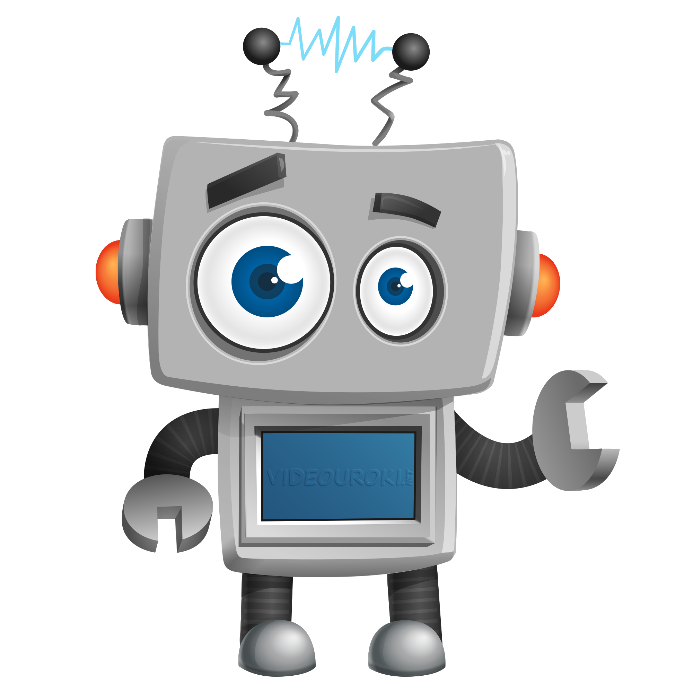 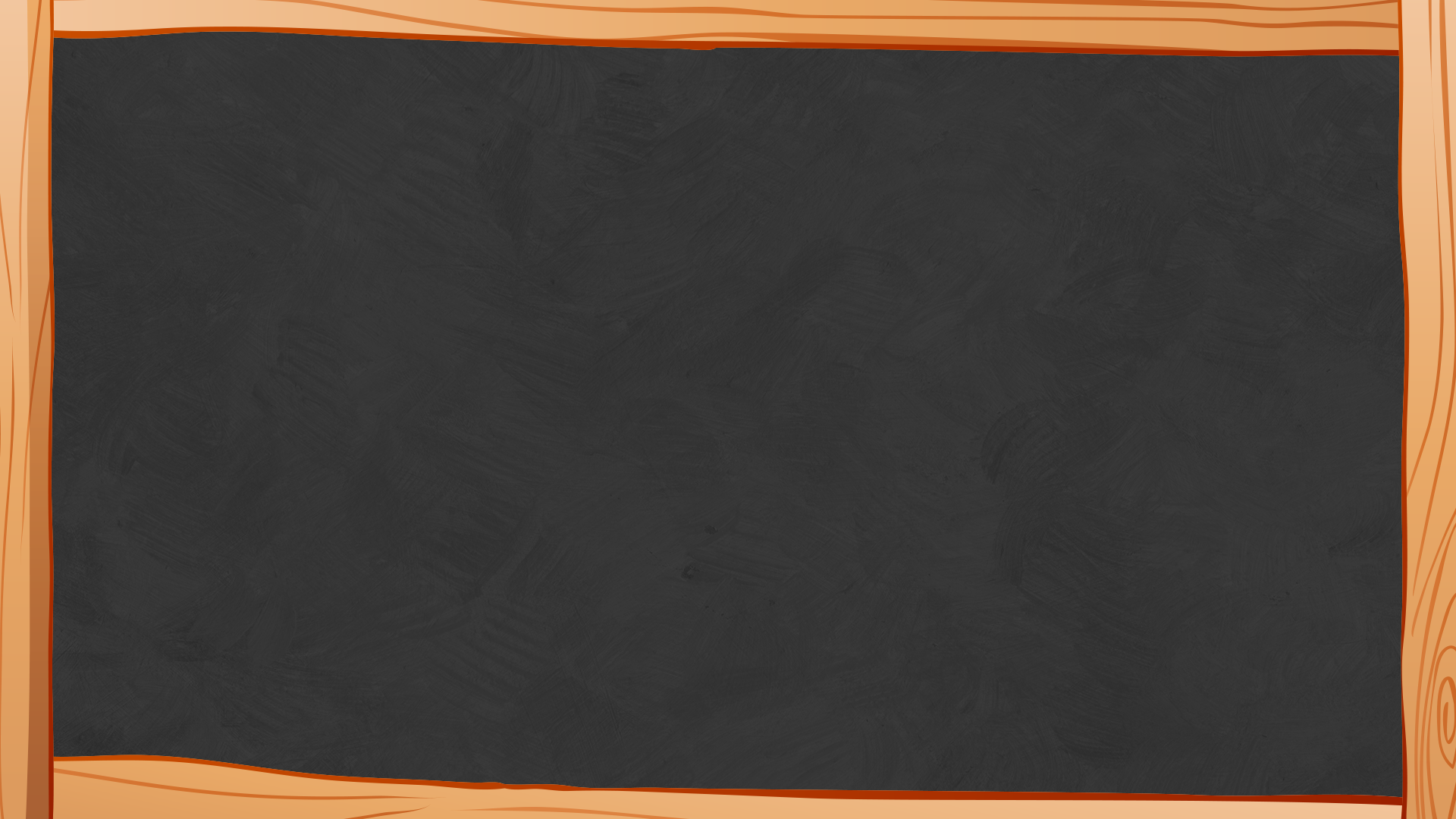 Устный счёт
Конечно, каждый раз не надо переводить десятичные дроби в обыкновенные.
Можно складывать сразу десятичные дроби.
Складываются они точно так же, как и натуральные числа.
Сначала сформулируем правило, а потом рассмотрим его на примере.
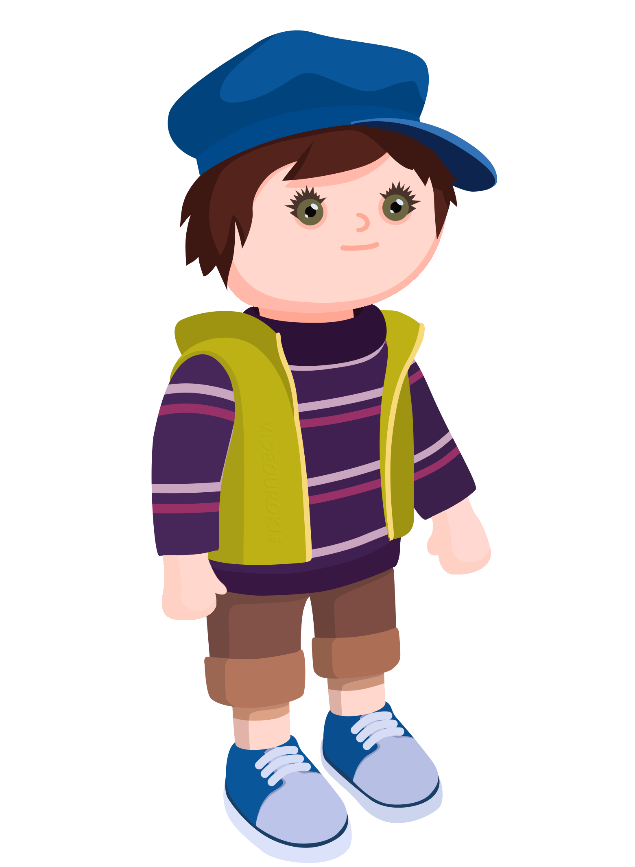 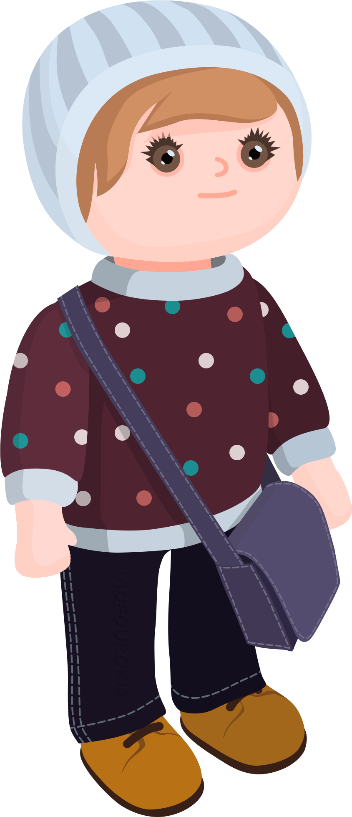 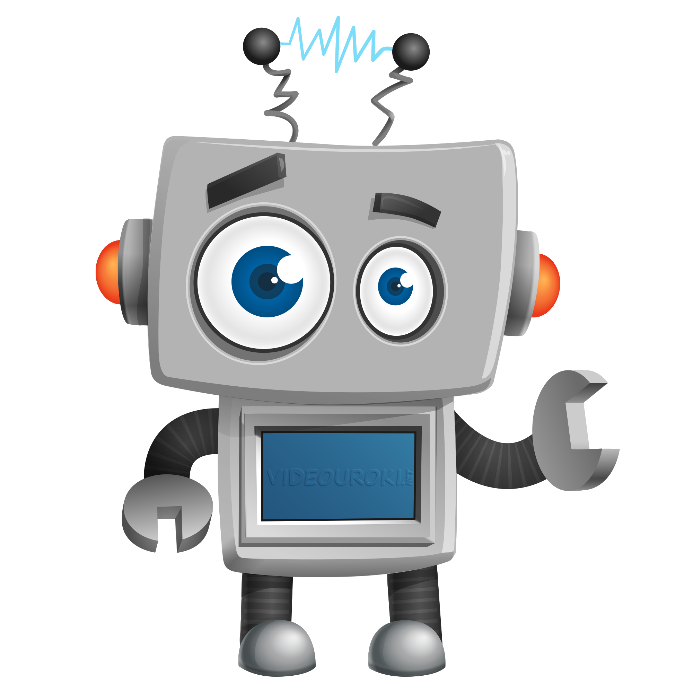 Правило
Чтобы сложить две десятичные дроби, надо:
1. Уравнять в слагаемых количество цифр после запятой.
2. Записать слагаемые друг под другом так, чтобы каждый разряд второго слагаемого располагался под соответствующим разрядом первого слагаемого.
3. Сложить полученные числа так, как складывают натуральные числа.
4. Поставить в полученной сумме запятую под запятыми в слагаемых.
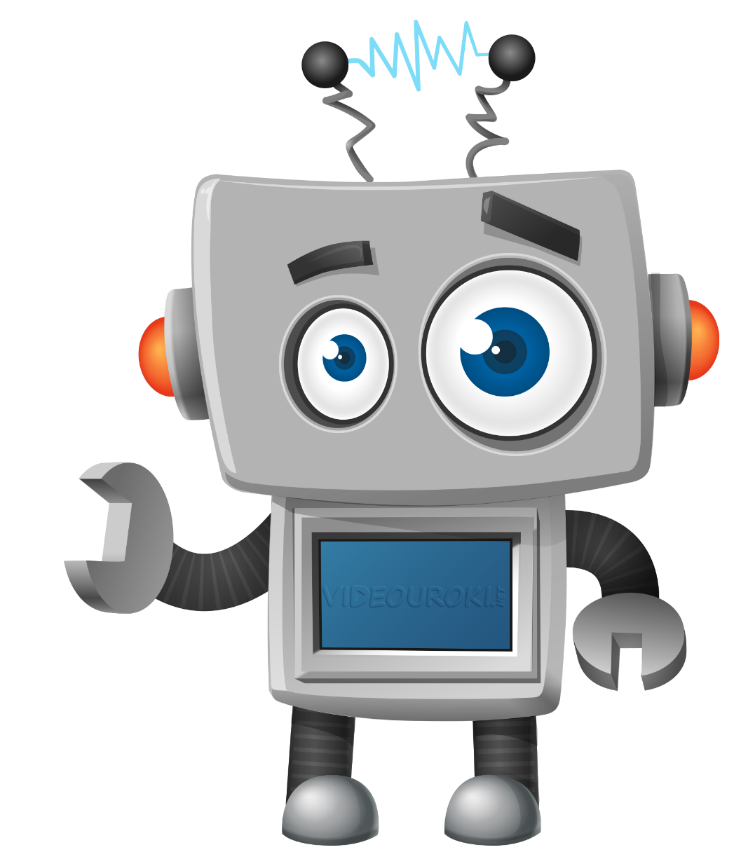 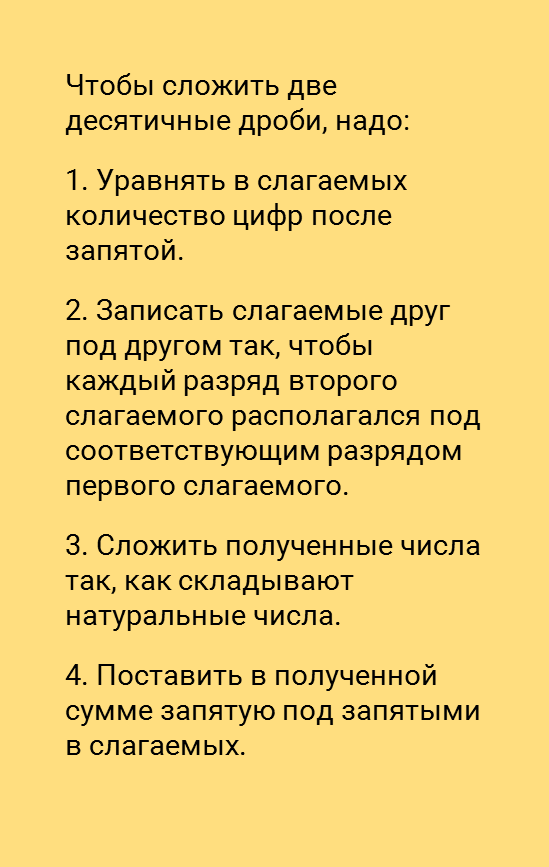 Поясним это правило на примере.
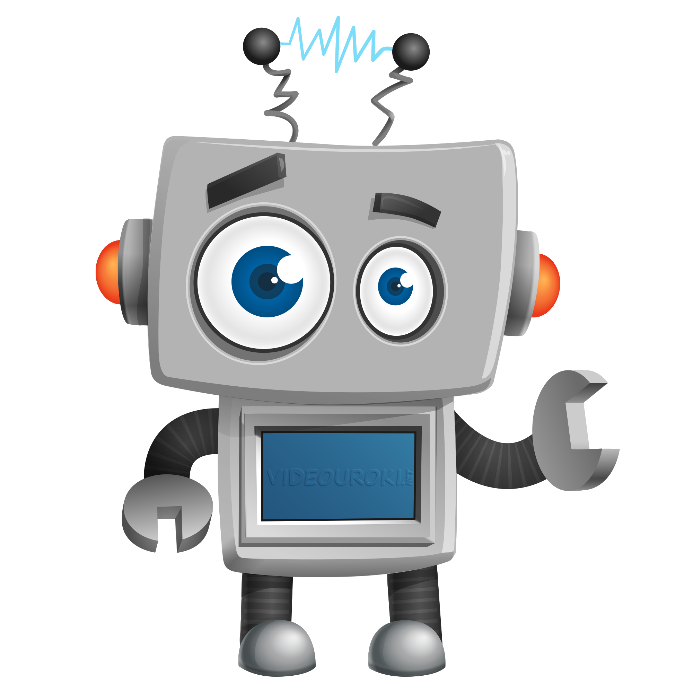 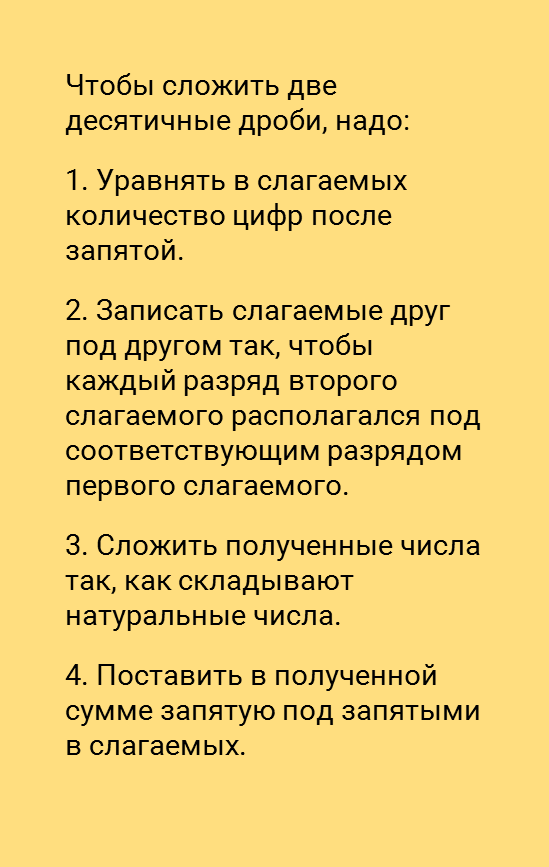 Паша, ты помнишь, как можно уравнять в слагаемых количество цифр после запятой?
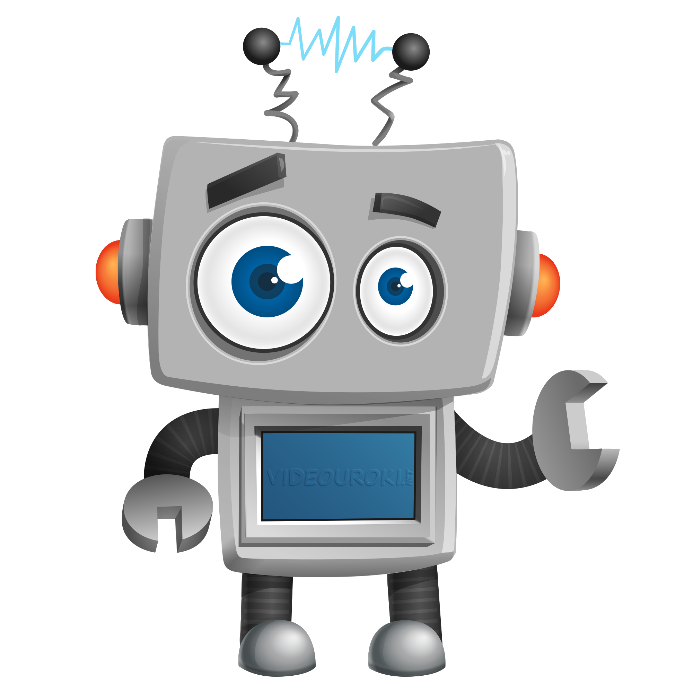 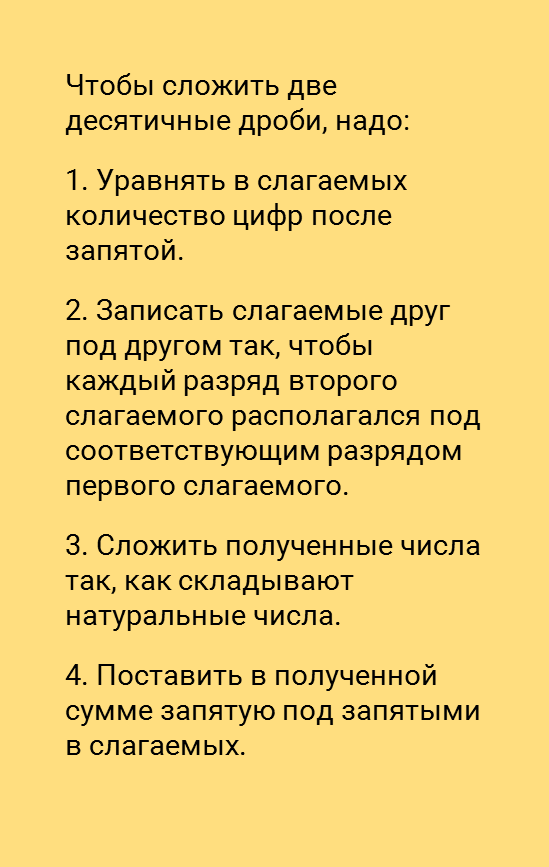 Если к десятичной дроби справа приписать любое количество нулей, то получится дробь, равная данной.
 Значение дроби, которая оканчивается нулями, не изменится, если последние нули в её записи отбросить.
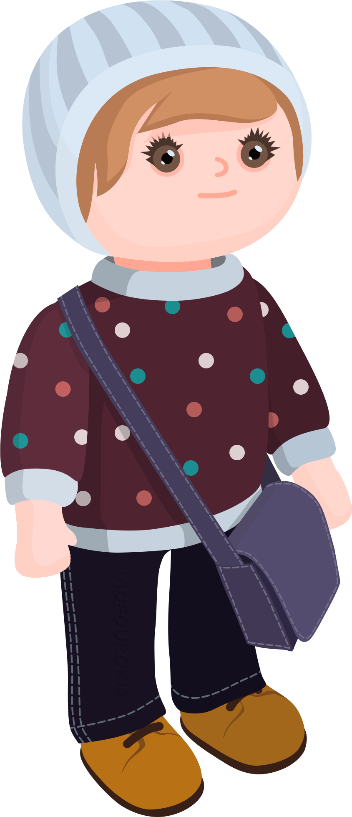 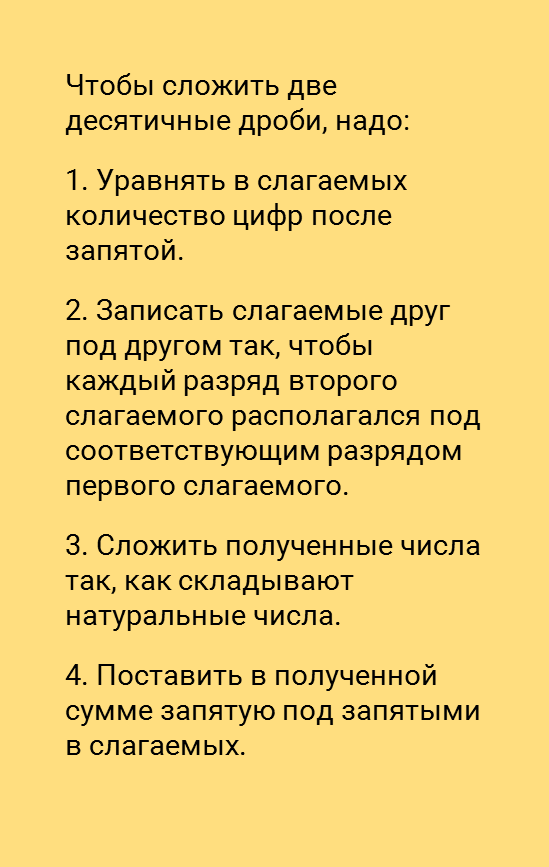 Ты молодец.
В нашем примере к какой дроби надо дописать нули и сколько? Саша, ты можешь сказать?
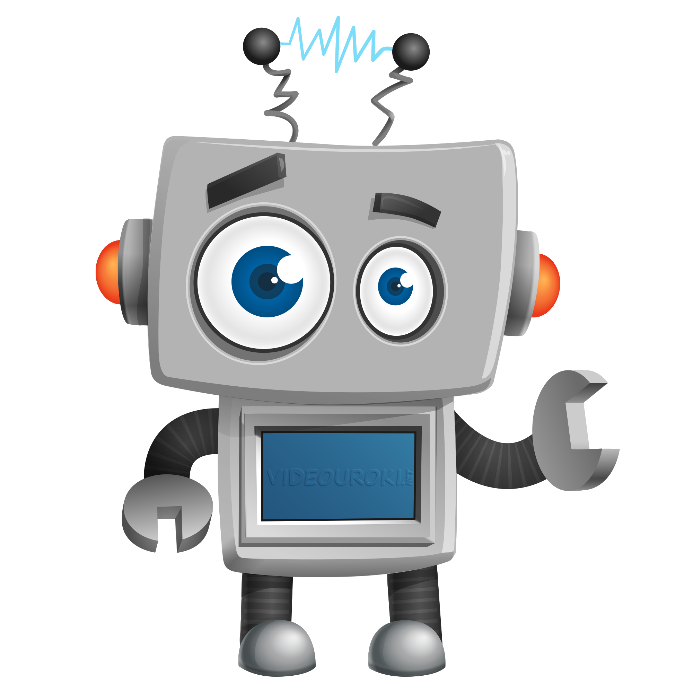 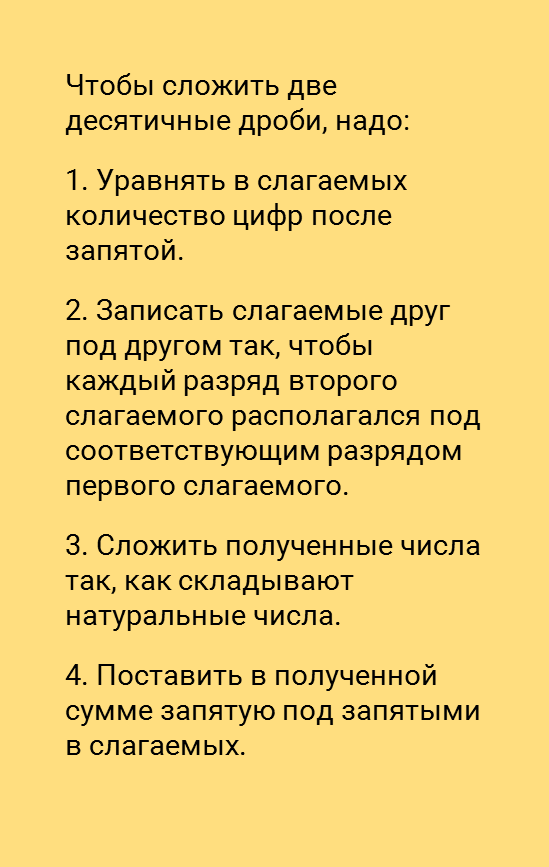 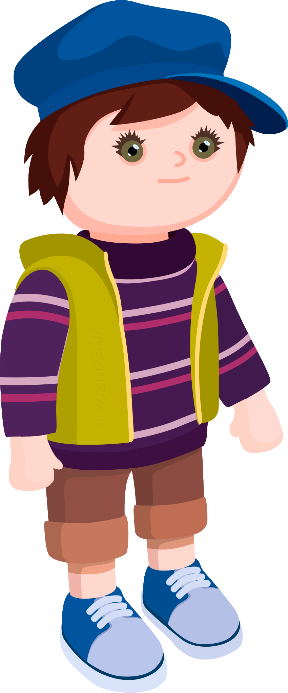 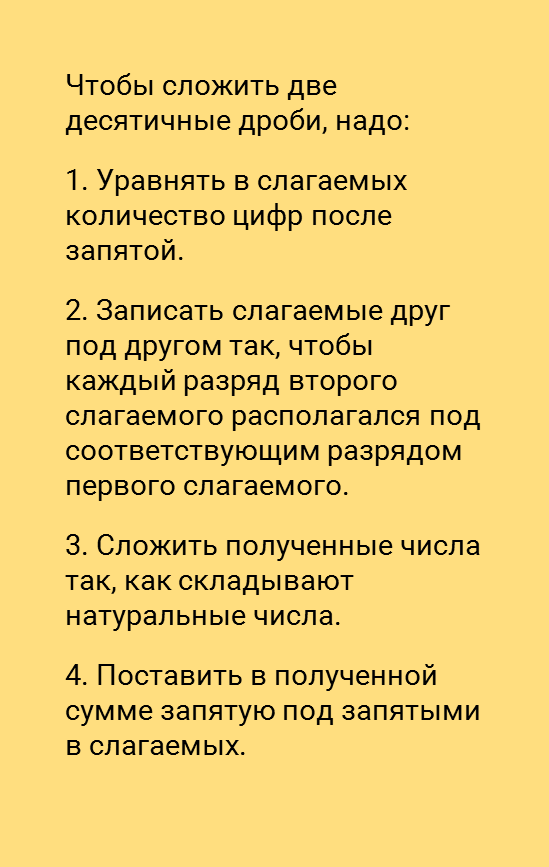 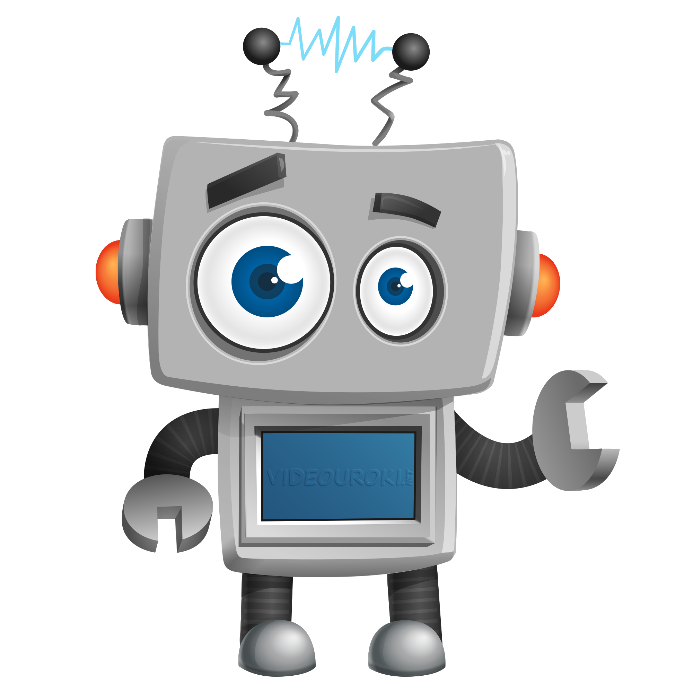 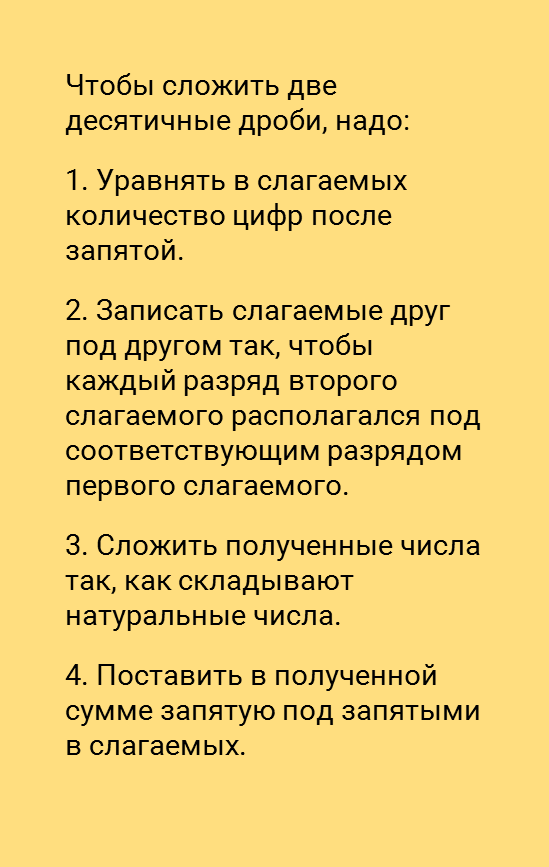 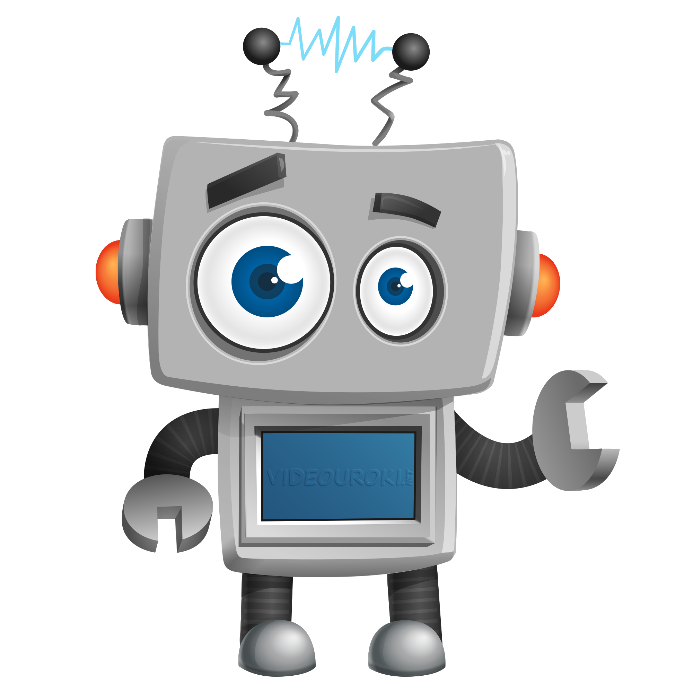 Так, конечно, намного проще складывать, чем переводить дроби в обыкновенные.
Молодец, Саша, ты всё правильно посчитал.
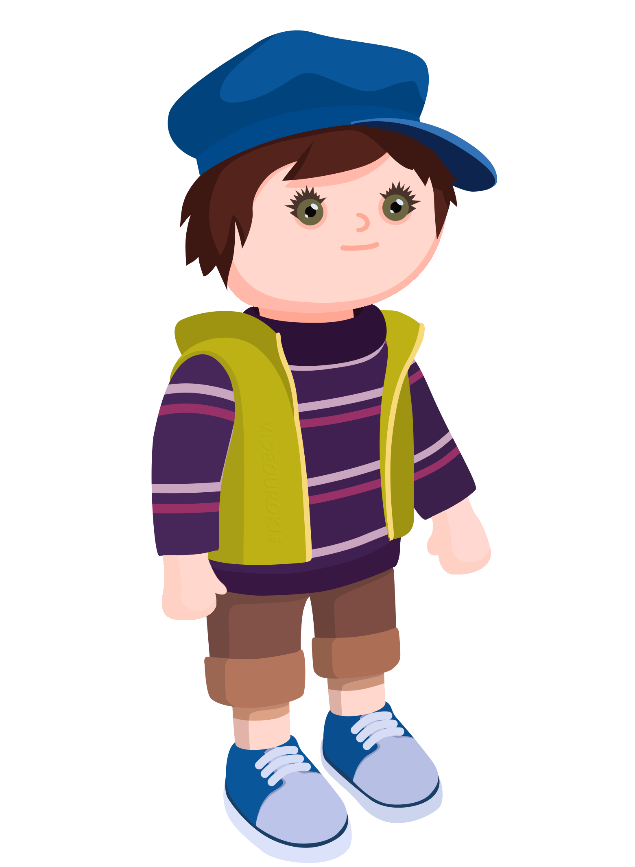 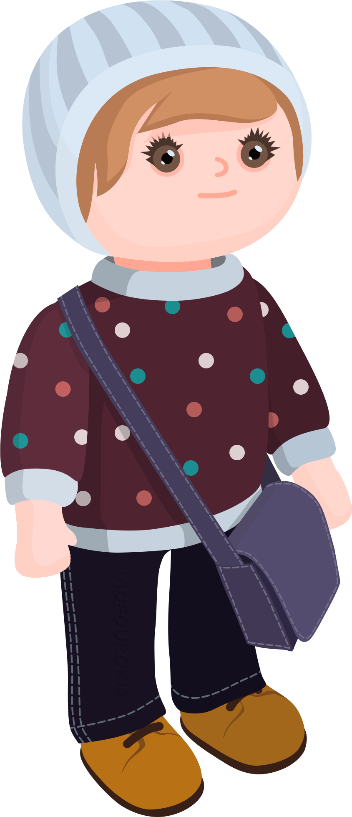 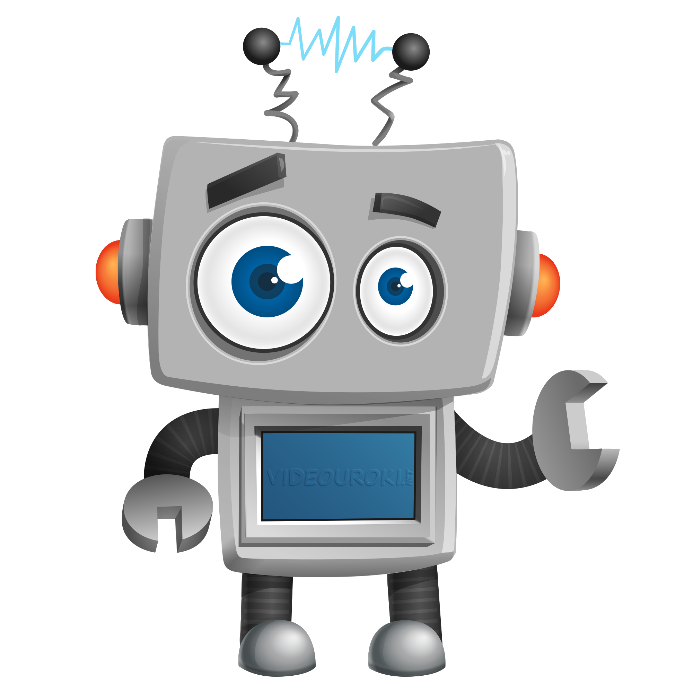 Задание № 1
Решение:
Я правильно всё сделал, Электроша?
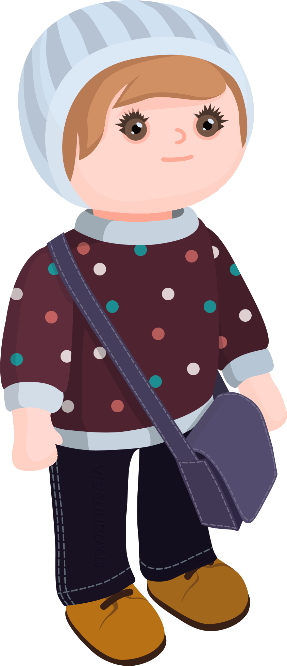 Ответ:
Задание № 1
Решение:
Да, Паша, всё верно.
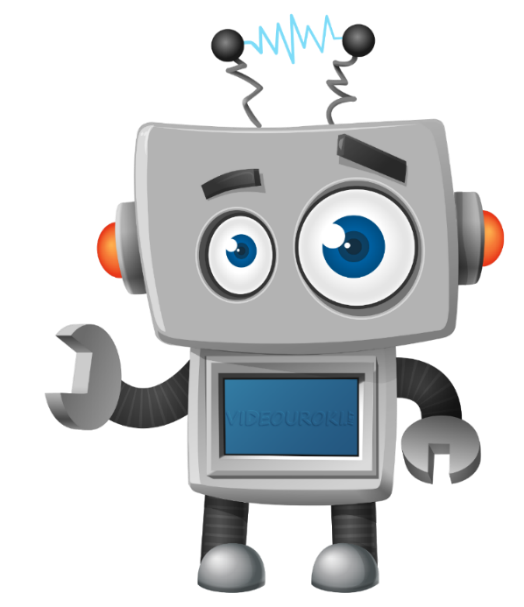 Ответ:
Задание № 1
Решение:
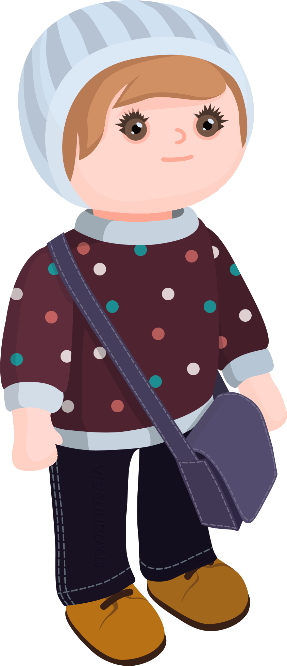 Ответ:
А помните ли вы свойства сложения, о которых мы говорили при сложении натуральных чисел?
Да, ты нам рассказывал о переместительном и сочетательном свойствах сложения.
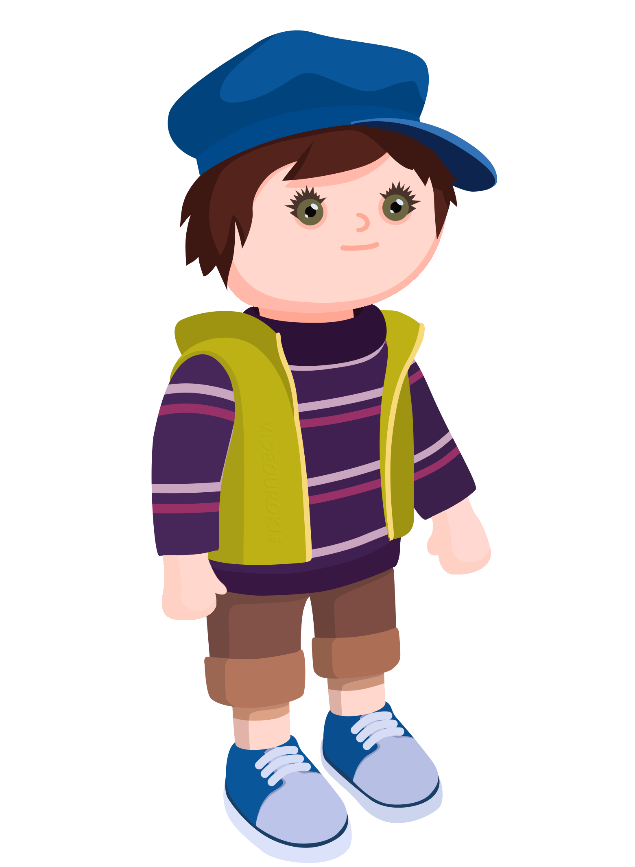 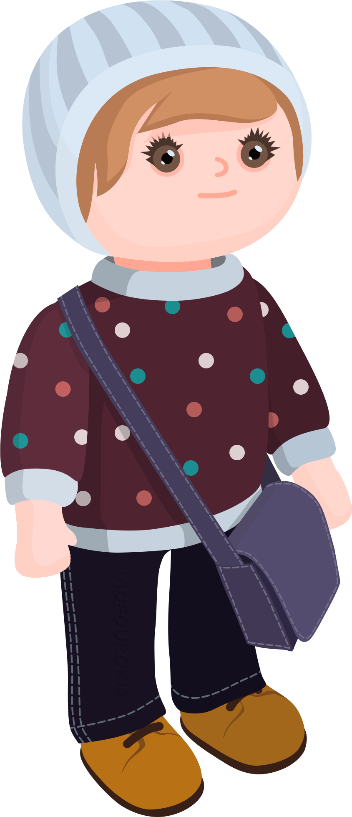 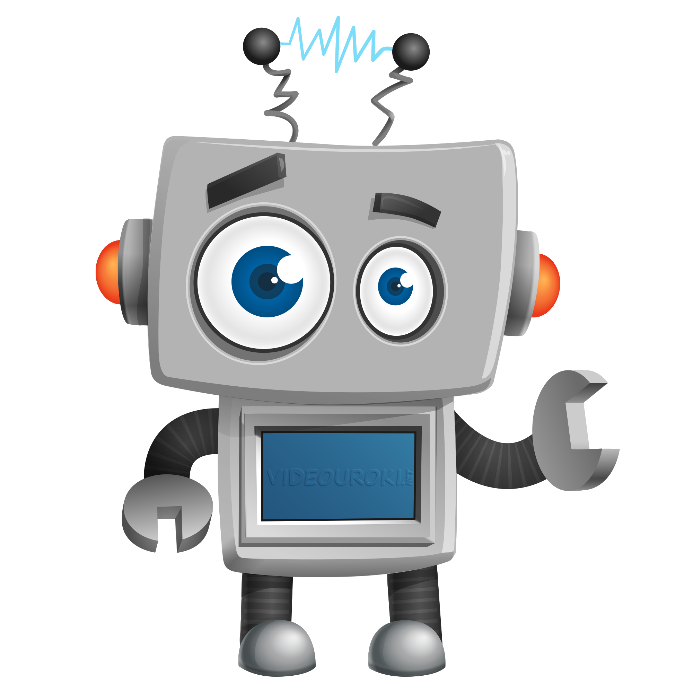 А помните ли вы свойства сложения, о которых мы говорили при сложении натуральных чисел?
От перемены мест слагаемых сумма не меняется.
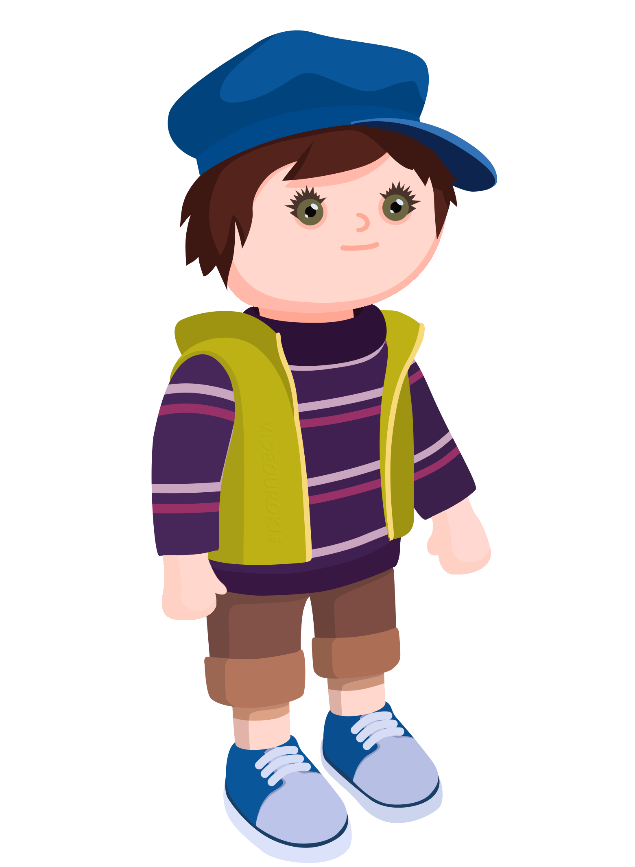 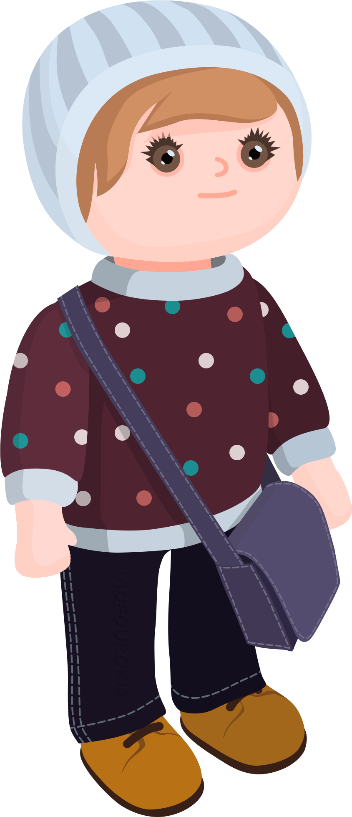 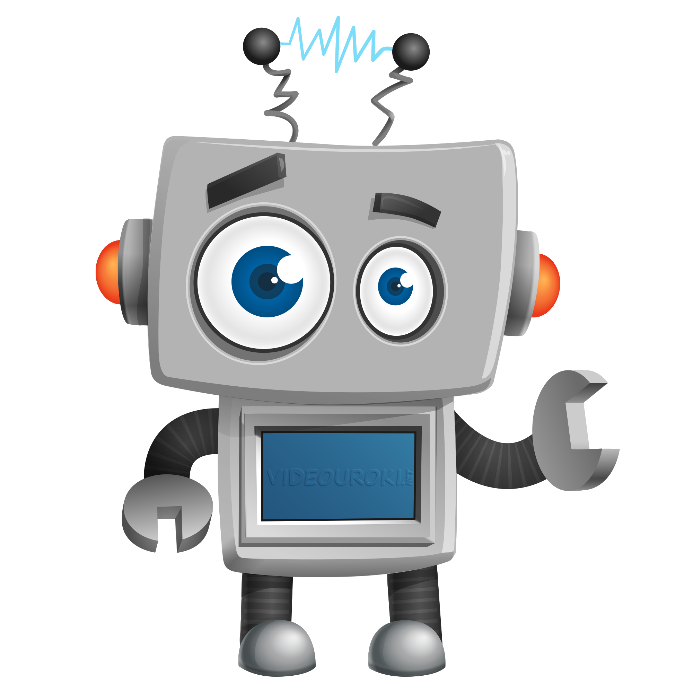 Эти же свойства выполняются и для сложения десятичных дробей.
От перемены мест слагаемых сумма не меняется.
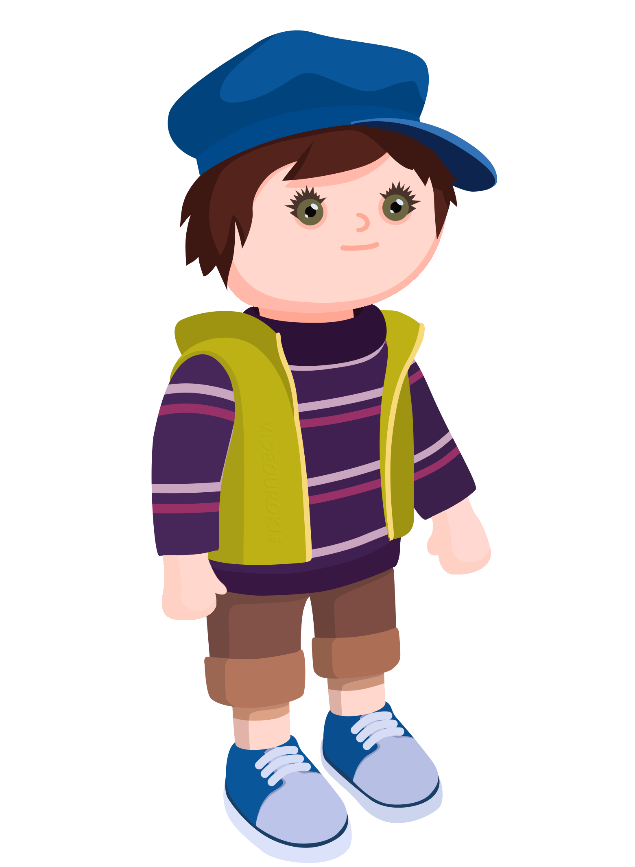 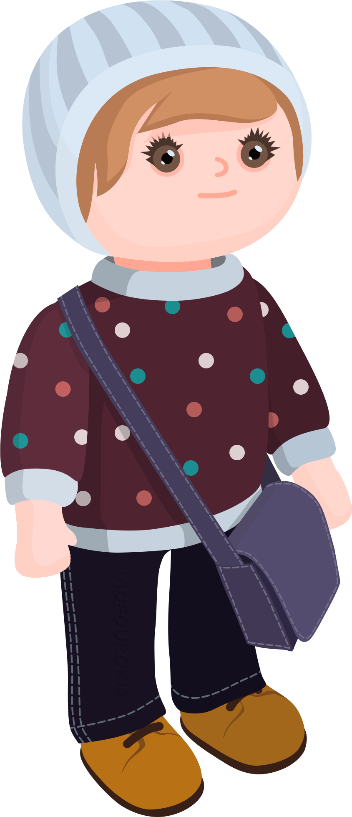 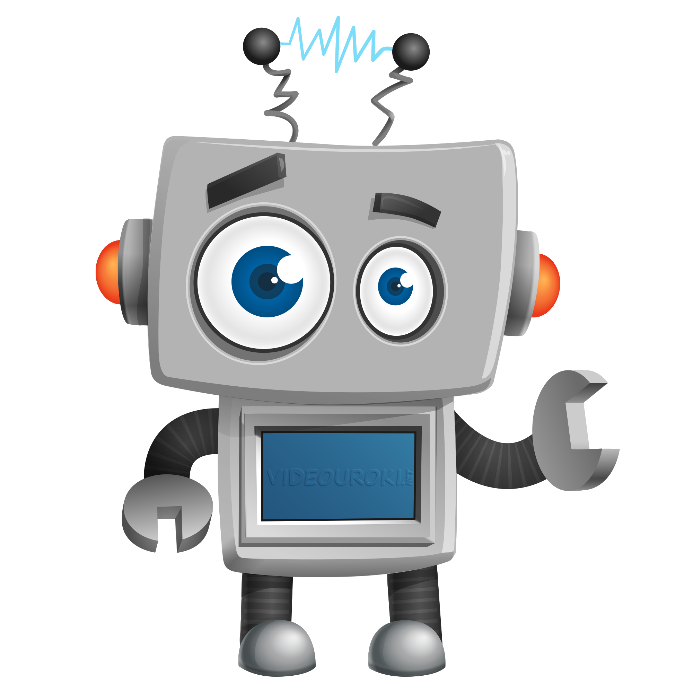 Задание № 2
Решение:
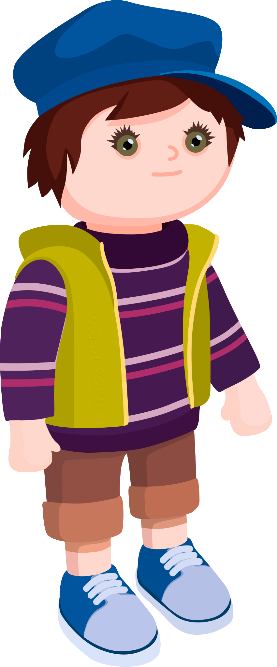 Ответ:
Задание № 2
Решение:
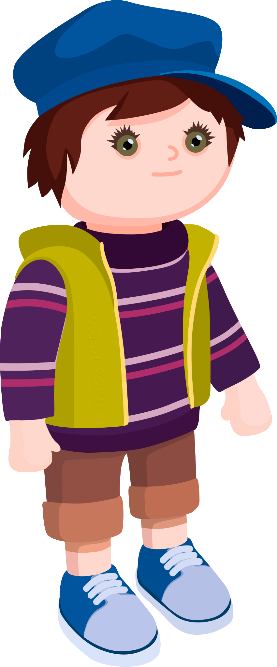 Ответ:
Молодец. Ты всё правильно решил.
Теперь давайте поговорим о вычитании десятичных дробей.
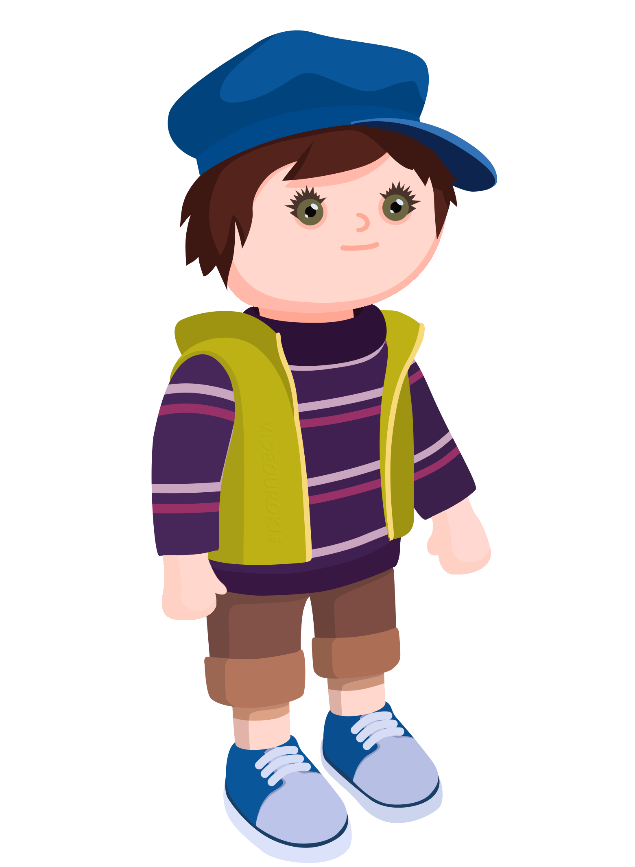 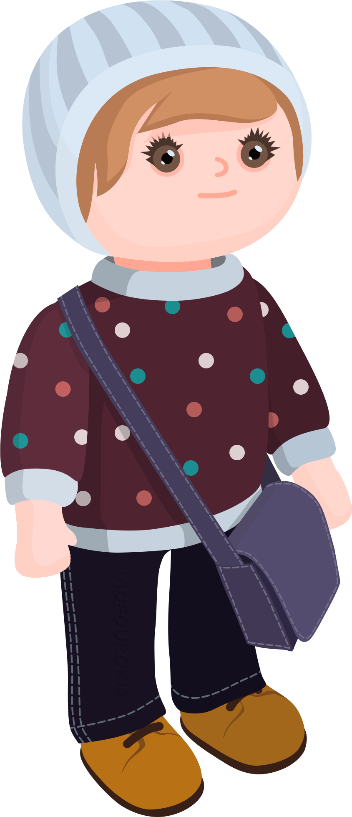 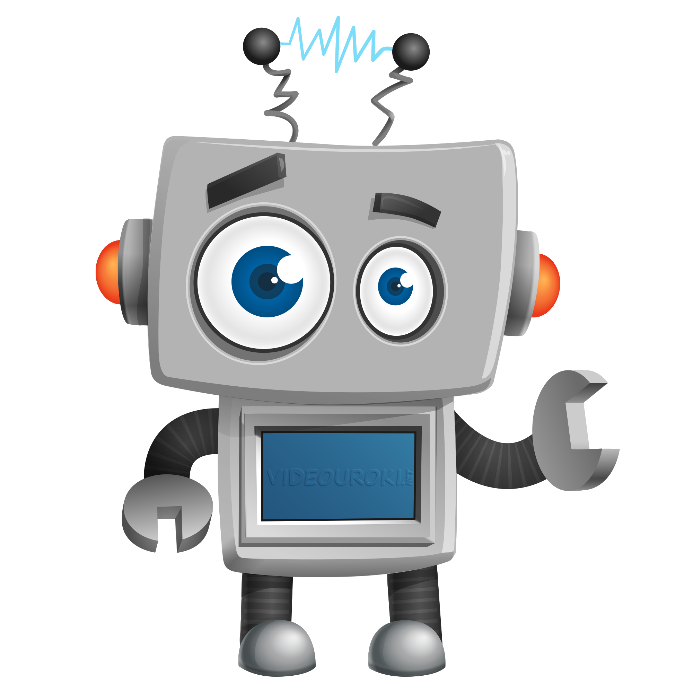 Правило
Для того, чтобы из одной десятичной дроби вычесть другую, надо:
 Уравнять в уменьшаемом и вычитаемом количество цифр после запятой.
 Записать вычитаемое под уменьшаемым так, чтобы каждый разряд вычитаемого оказался под соответствующим разрядом уменьшаемого.
3. Произвести вычитание так, как вычитают натуральные числа.
4. Поставить в полученной разности запятую под запятыми в уменьшаемом и вычитаемом.
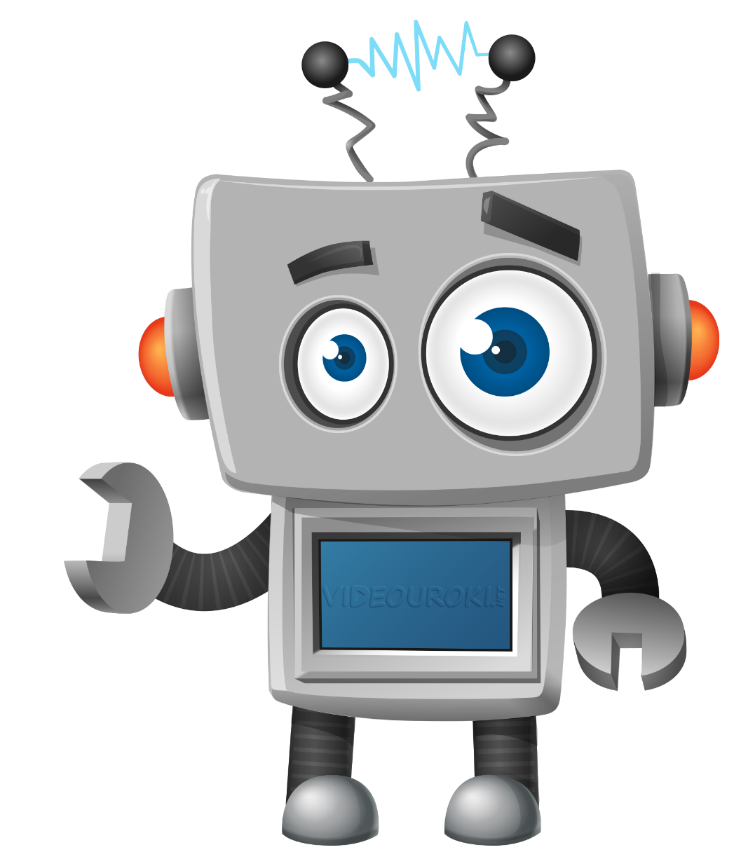 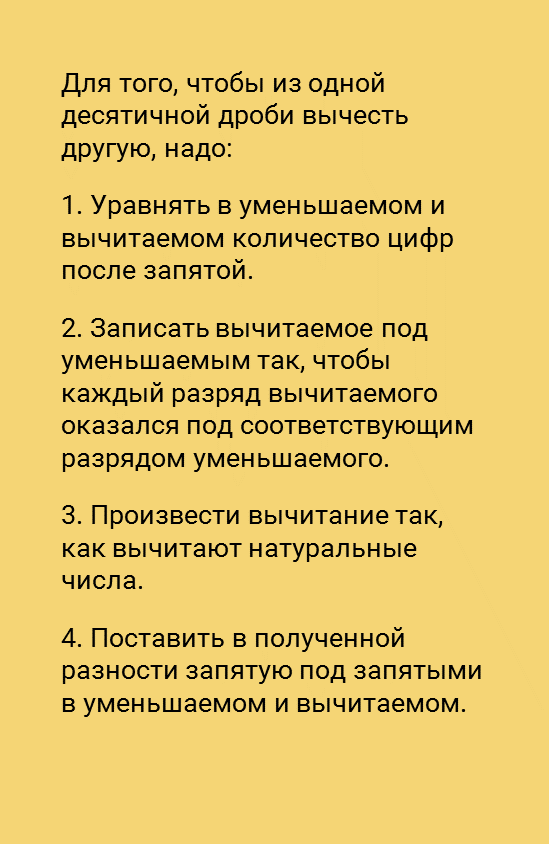 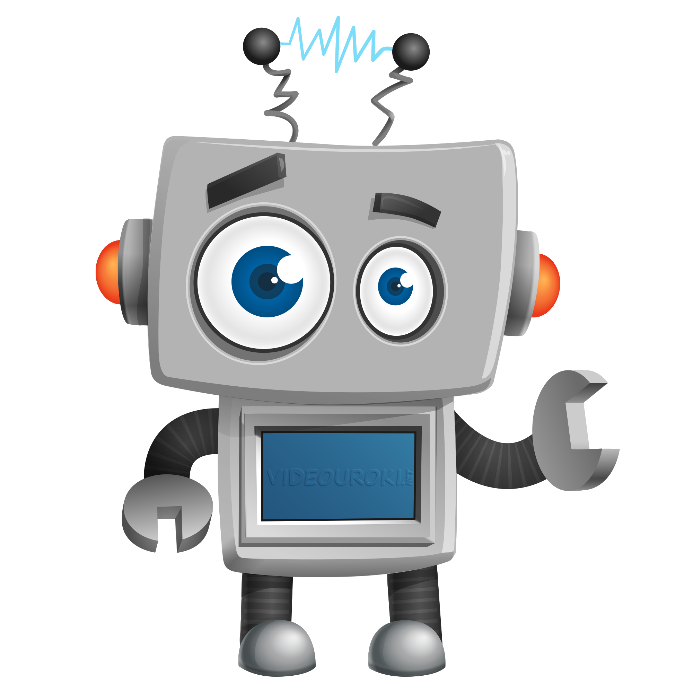 Вам всё понятно, ребята?
Да, Электроша.
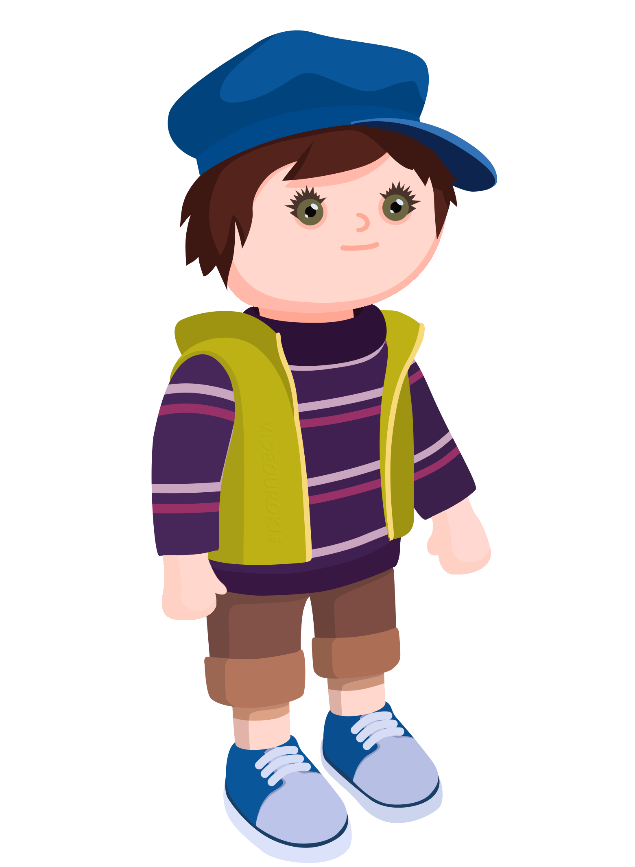 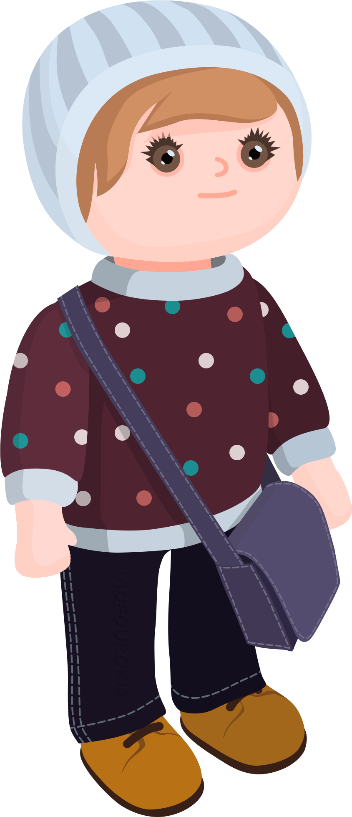 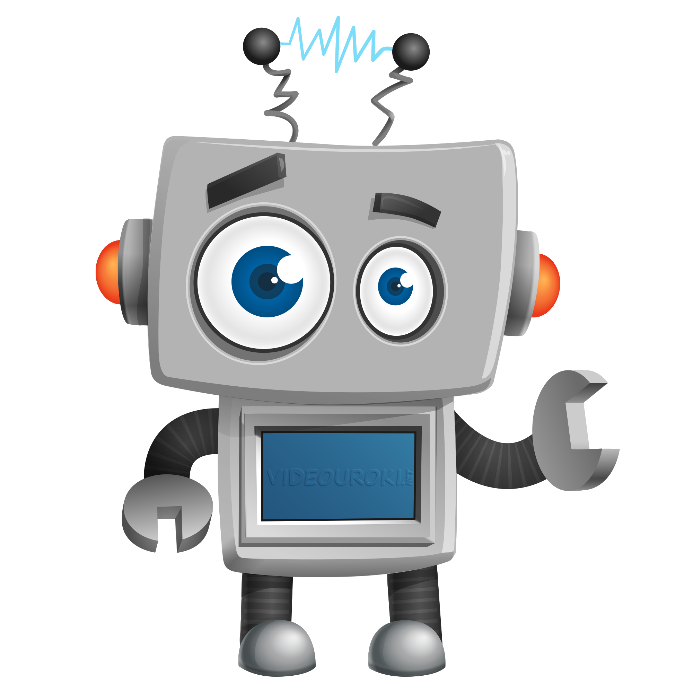 Задание № 3
Решение:
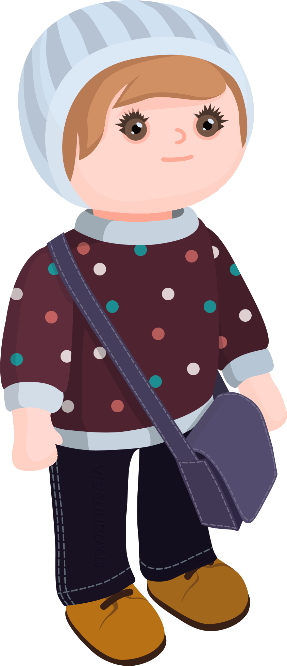 Ответ:
Задание № 4
Решение:
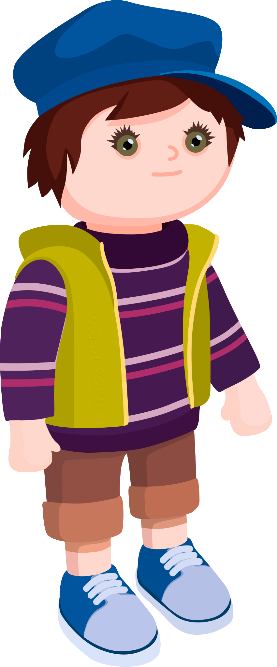 Ответ:
Для того, чтобы найти неизвестное уменьшаемое, надо к разности прибавить вычитаемое.
Задание № 5
Решение:
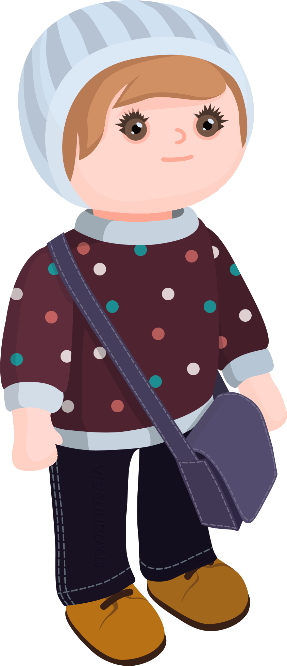 Чтобы найти неизвестное слагаемое, надо от суммы отнять известное слагаемое.
Задание № 5
Решение:
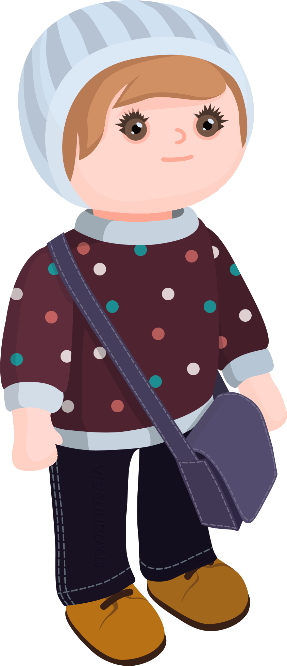 Ответ:
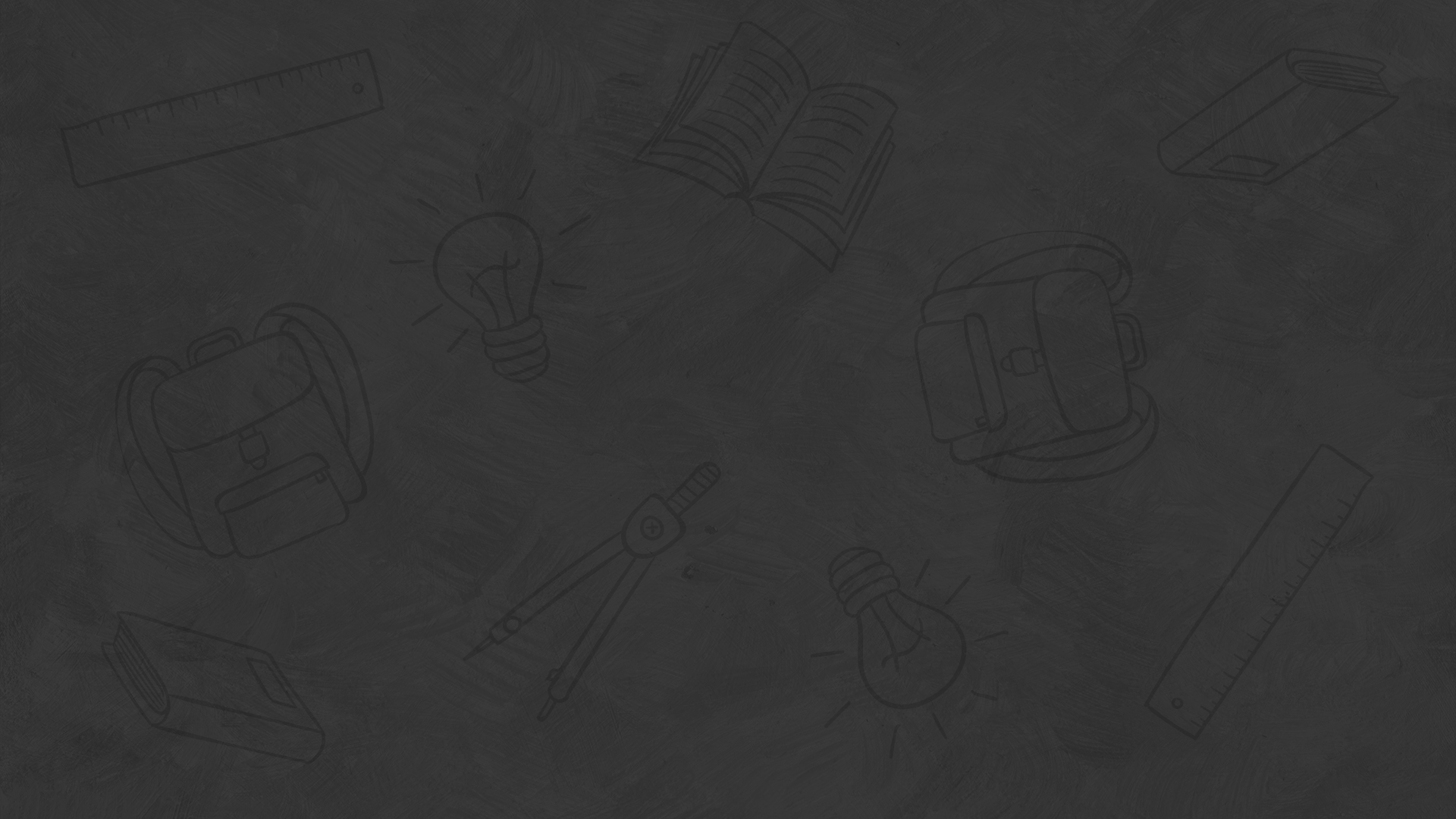 Итоги урока
Чтобы сложить две десятичные дроби, надо:
1. Уравнять в слагаемых количество цифр после запятой.
2. Записать слагаемые друг под другом так, чтобы каждый разряд второго слагаемого располагался под соответствующим разрядом первого слагаемого.
3. Сложить полученные числа так, как складывают натуральные числа.
4. Поставить в полученной сумме запятую под запятыми в слагаемых.

Для того, чтобы из одной десятичной дроби вычесть другую, надо:
1. Уравнять в уменьшаемом и вычитаемом количество цифр после запятой.
2. Записать вычитаемое под уменьшаемым так, чтобы каждый разряд вычитаемого оказался под соответствующим разрядом уменьшаемого.
3. Произвести вычитание так, как вычитают натуральные числа.
4. Поставить в полученной разности запятую под запятыми в уменьшаемом и вычитаемом.